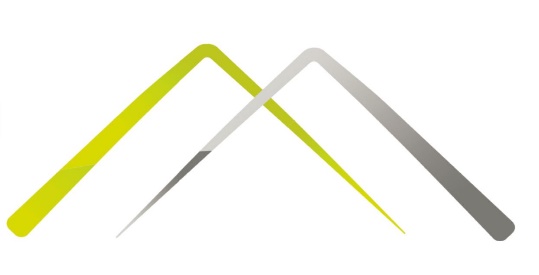 SIE 2022
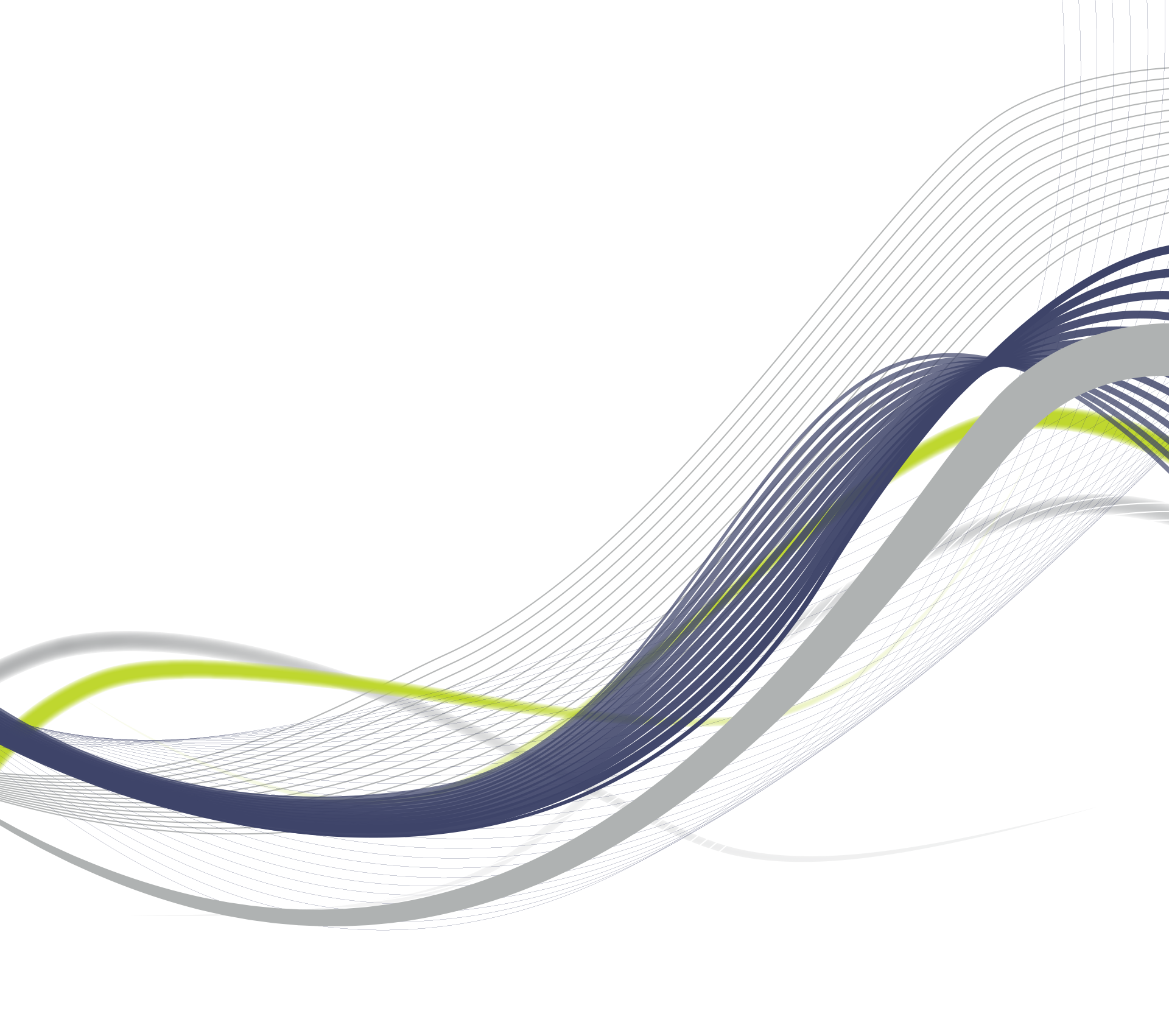 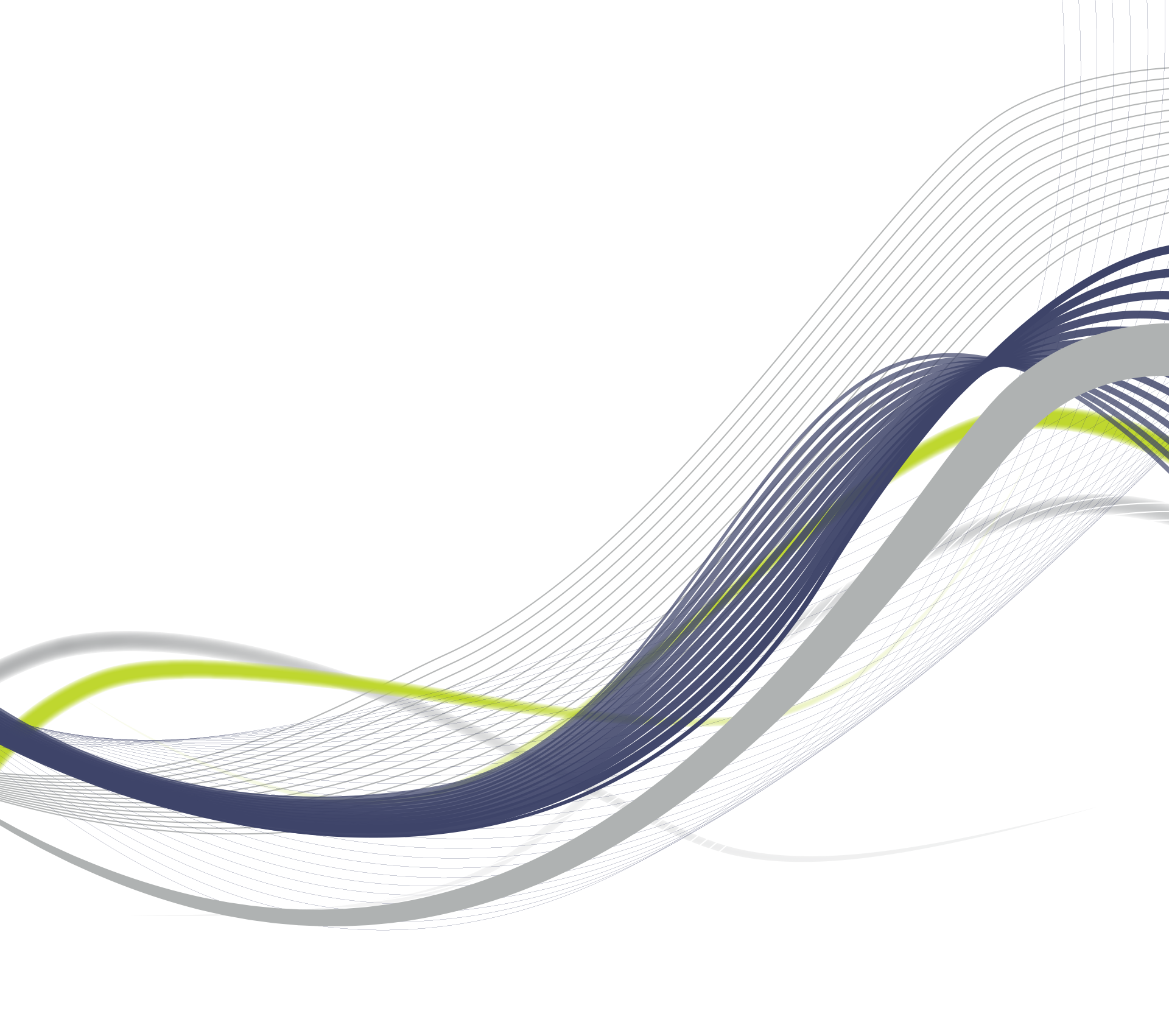 Please be reminded that paper presentations will run for a total of 15 minutes (10 + 5) with exception of plenary papers that will run 20-25 minutes (15 to 20 + 5) in total with discussion